What Is Your Burden?
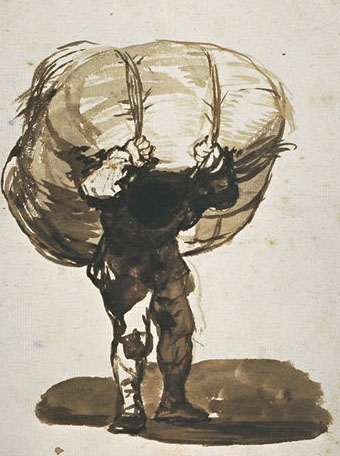 Matthew 11:28-30
Jesus knew the burdens of men.
They were “sick” with sin (Matt. 9:12). 
They were “weary and scattered” (v. 36). 
They were enslaved to sin (John 8:34). 

His Great Invitation appealed to these conditions!
Matthew 11
Come to Me, all you who labor and are heavy laden, and I will give you rest.  

Take My yoke upon you and learn from Me, for I am gentle and lowly in heart, and you will find rest for your souls.  

For My yoke is easy and My burden is light.
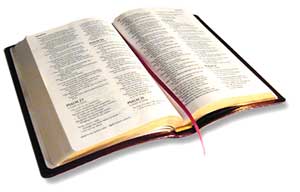 1. The Burden of Guilt and Sin
Sin has a debilitating effect upon man. 

Sin enslaves us (John 8:31-36; Acts 8:32).
Sin weighs heavy upon us (Ps. 32:3-4).
1. The Burden of Guilt and Sin
Learn to accept the fact that God has forgiven our sins (Heb. 8:12; Ps. 103:3, 10-14). 
Confess our sins (Ps. 32:5; 1 John 1:9).
Leave the past in the past (Phil. 3:13-14).
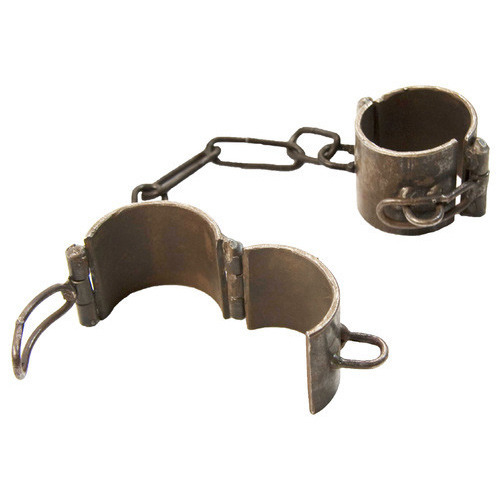 2. The Burden of Human Traditions and Religious Error
Matthew 23:1-4 

The Bible is difficult to understand if we have to harmonize it with preconceived doctrines and ideas. 

“The entrance of Your words gives light; it gives understanding to the simple” (Ps. 119:130). 
“And in vain they worship Me, teaching as doctrines the commandments of men” (Mt. 15:9).
3. The Burden of Physical Sickness and Pain
Mark 5:25-29 

Becoming a Christian does not take away physical sickness or pain. 

Phil. 2:25-27; 2 Cor. 12:7-10 
God has promised to give us the strength to bear this burden.
4. The Burden of a Wayward or Rebellious Loved One
Luke 22:31-32 

Jesus acknowledged his freewill. 
Jesus prayed for him.  
Jesus warned him. 
Jesus anticipated his return.
5. The Burden of the Death of a Loved One
Jesus knows this burden (John 11:32-37) 

If our loved one is saved, we have hope. 
1 Thess. 4:13-18 
If our loved one is not saved…
We have done what we can. 
God feels the loss as well. 
Ezekiel 18:32; 1 Timothy 2:4
What Is Your Burden?
Sin and Guilt? 
Human Traditions and Religious Error? 
Physical Sickness and Pain? 
A Wayward or Rebellious Loved One? 
The Death of a Loved One? 

Whatever it is, Jesus will help you! 
Philippians 4:13